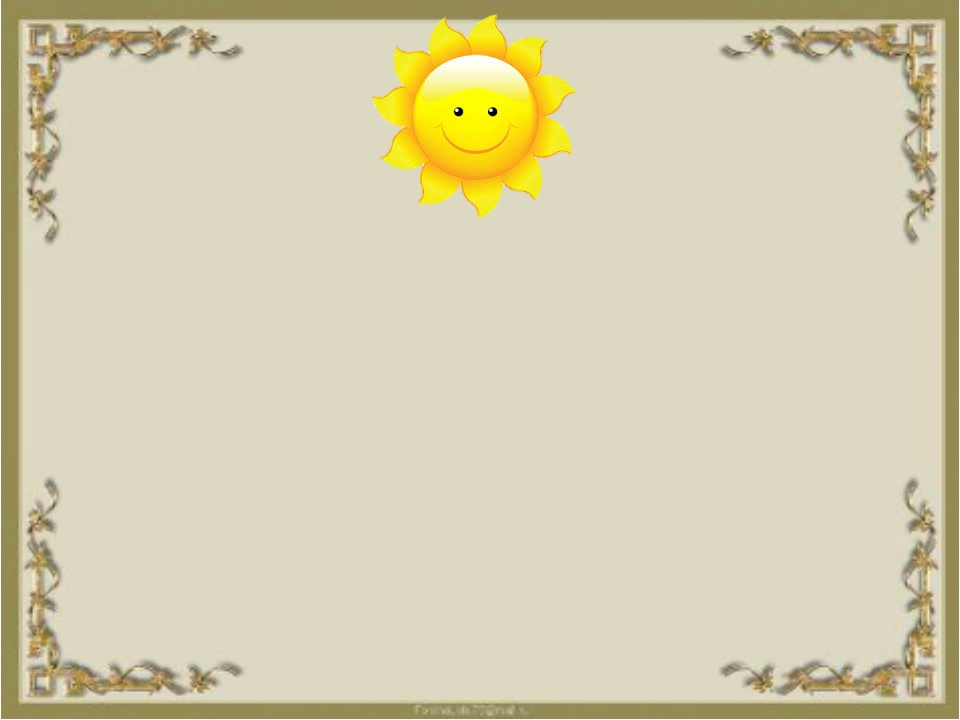 Муниципальное дошкольное образовательное учреждение 
«Детский сад № 4 комбинированного вида»
Творческий проект
«Солнышко печет блины» 
в технике пластилинографии и аппликации »
Выполнила: Пестина Милана, 4 года
воспитанница разновозрастной группы 3-5 лет
Руководитель: Ермакова В. В., воспитатель
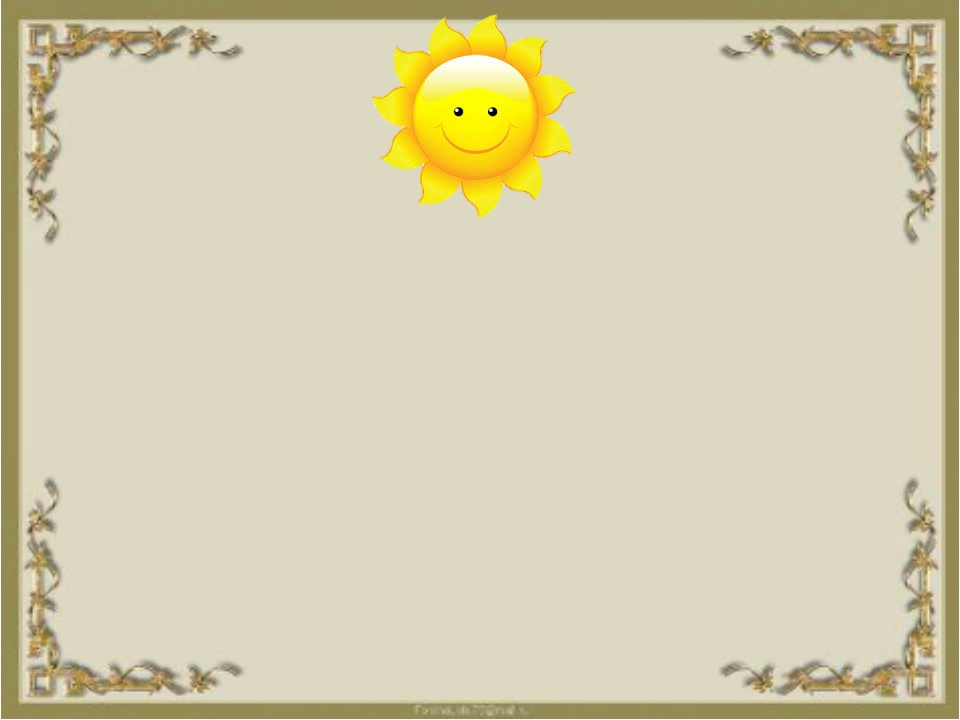 Цель проекта: 
изготовить подарок для близких, который станет приятным сюрпризом к празднику.
Выполняя творческий проект, мы ставим перед собой следующие задачи:
-оценить возможности проектной деятельности;
-изучить приемы работы  для изготовления подарка;
-сделать подарок своими руками;
-создать технологическую карту по изготовлению изделия;
-оценить проделанную работу
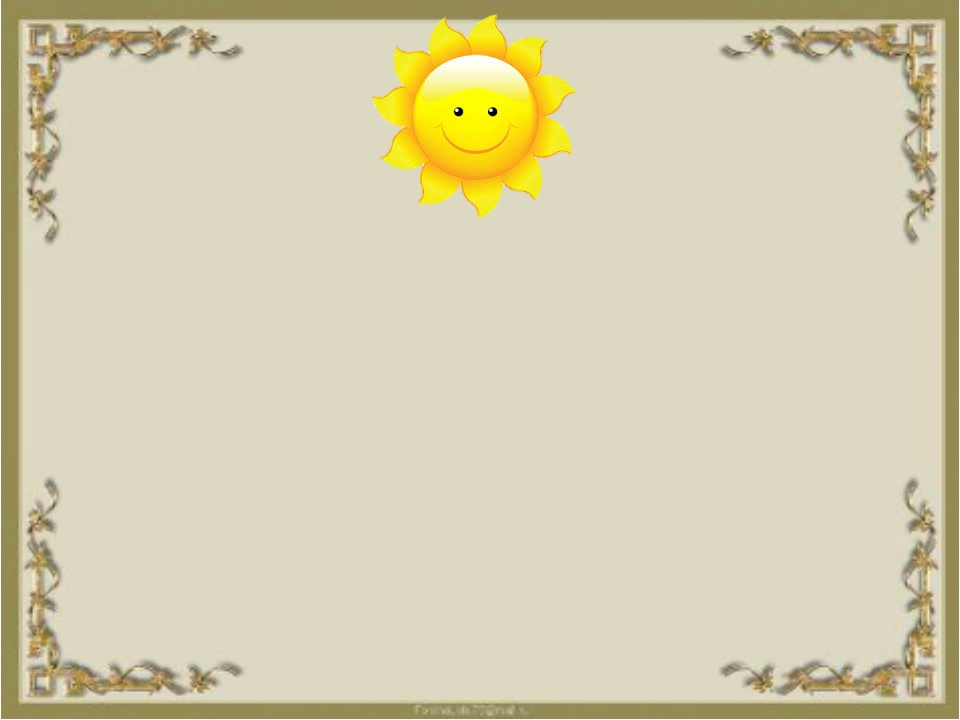 Определение потребности 
(обоснование выбора темы)
Мы любим интересные изделия выполненные своими руками. Ручная работа всегда красива и ценна. Мы  решили выполнить комбинированную работу: аппликацию с пластилинографией.
  Аппликация из бумаги необычна, оригинальна и красива, а работа с пластилином развивает моторику.
Нас привлекает в аппликации её простота и доступность материалов. Аппликация очень интересное и увлекательное занятие.
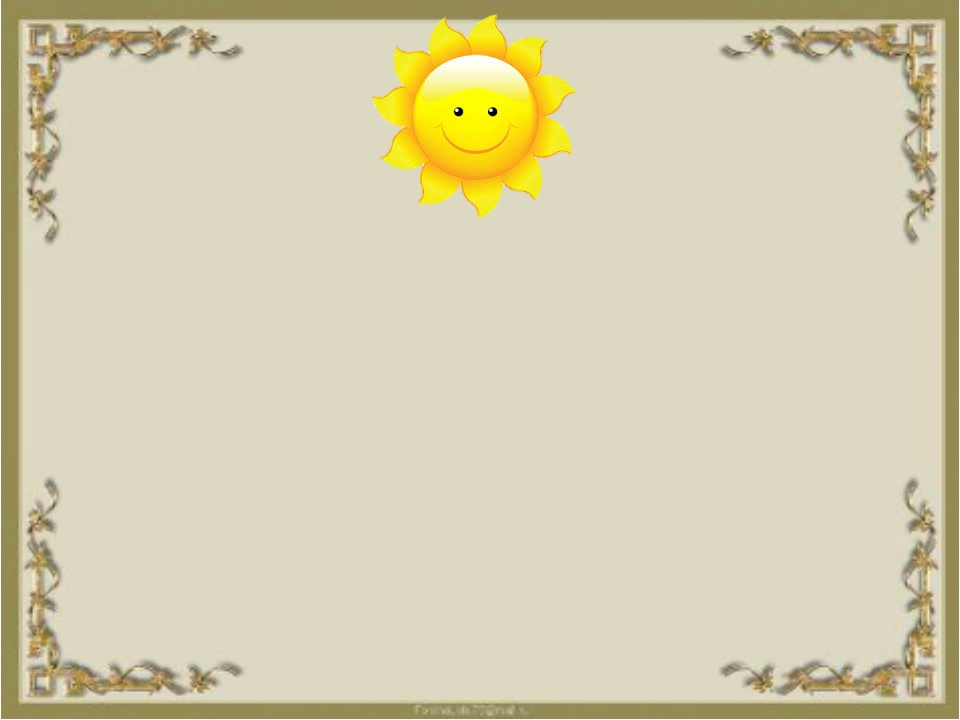 Банк идей.
Изучив теоретический материал, мы приняли решение выбрать в качестве объекта своего творческого проекта  картину, выполненную в комбинированной технике аппликации и пластилинографии,с помощью которой  можно было бы украсить интерьер дома к празднику «Масленица»
Рассмотрев и оценив варианты,  мы применили технологию «Сетка принятий решений»
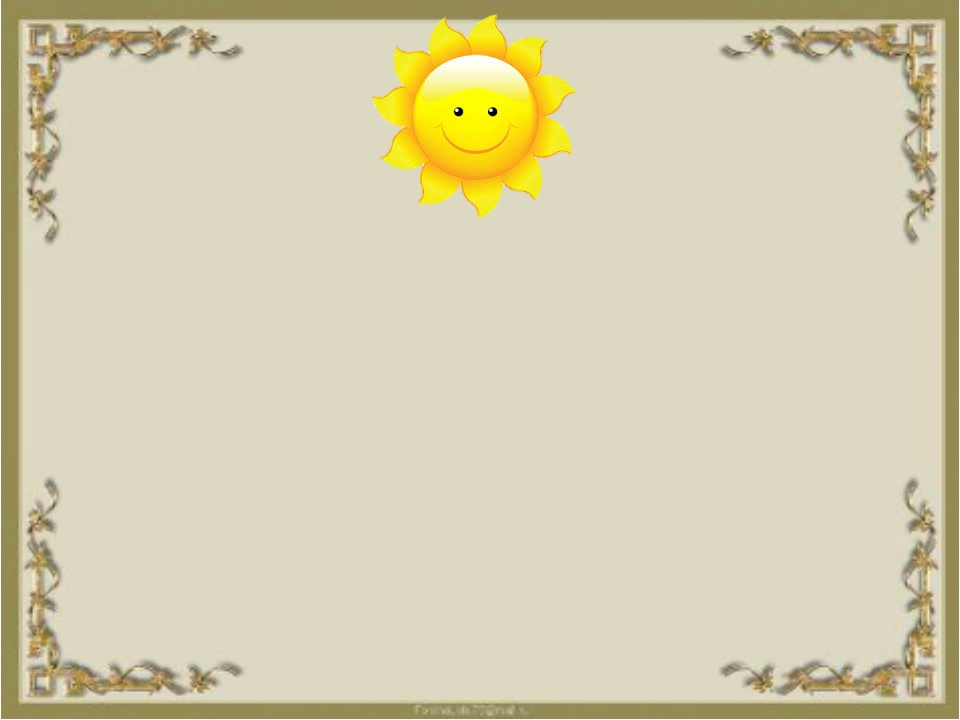 Эскизная проработка
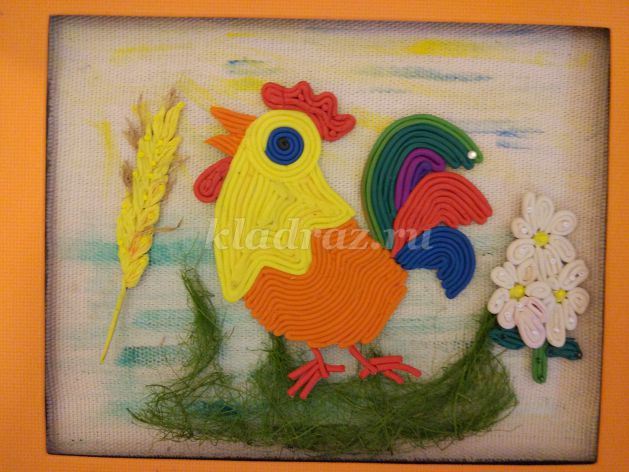 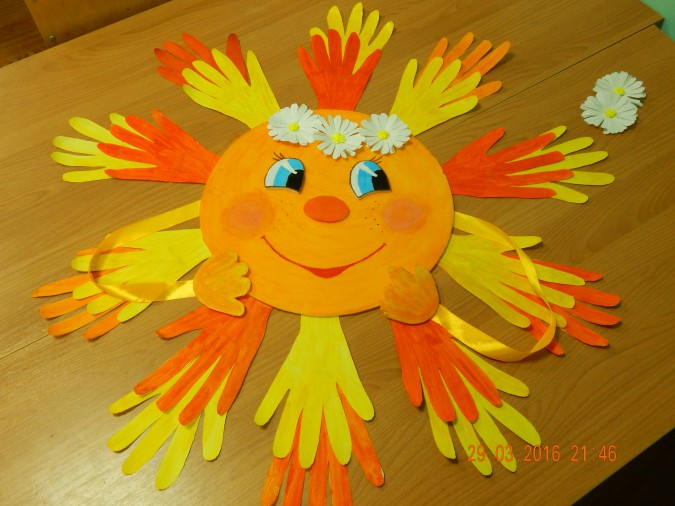 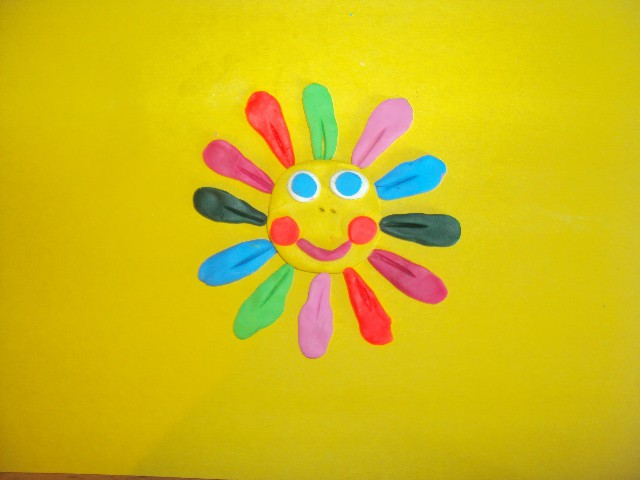 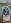 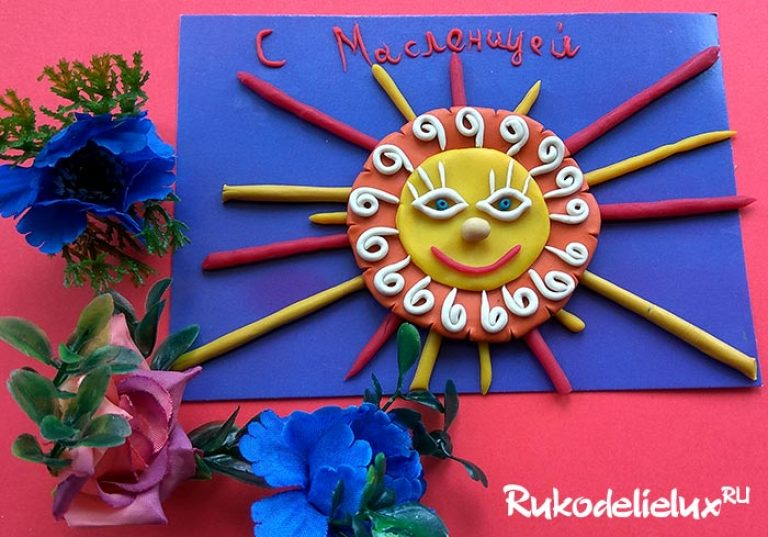 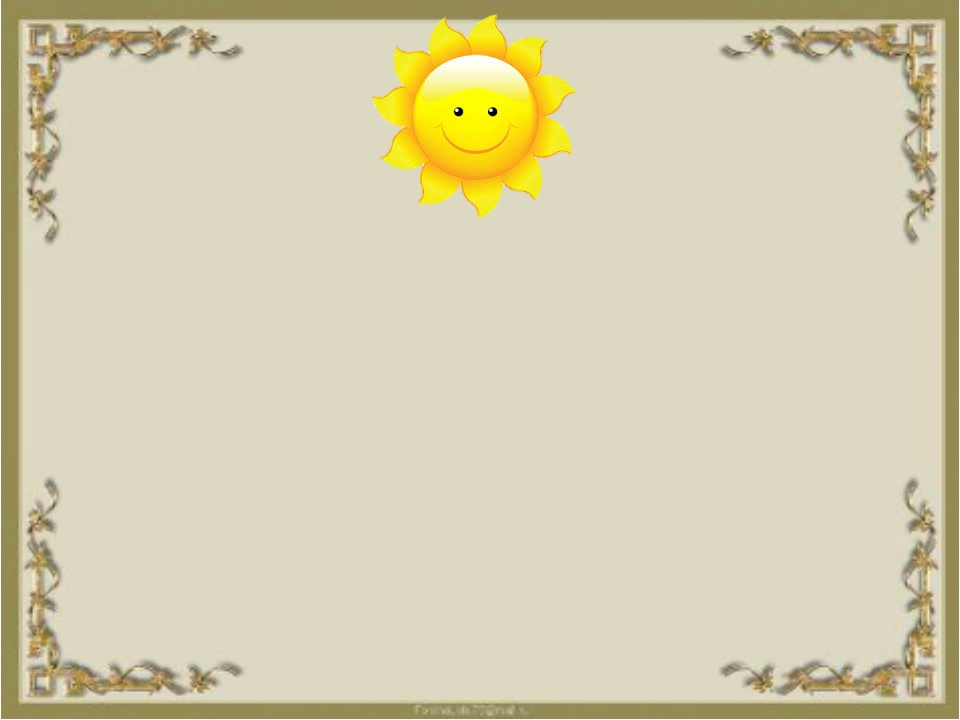 Дизайн-
Спецификация
Малые финансовые затраты
Ручной способ изготовления
Красивый
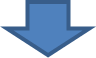 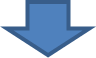 Подарок на Масленицу
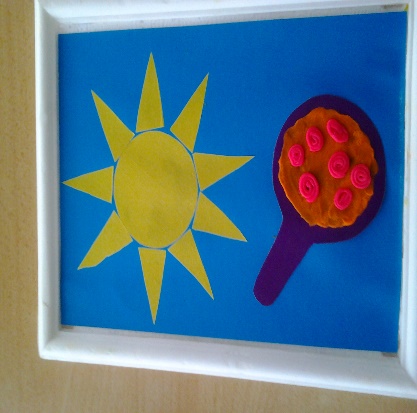 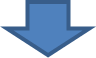 Из доступных материалов
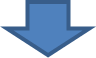 С помощью доступных инструментов
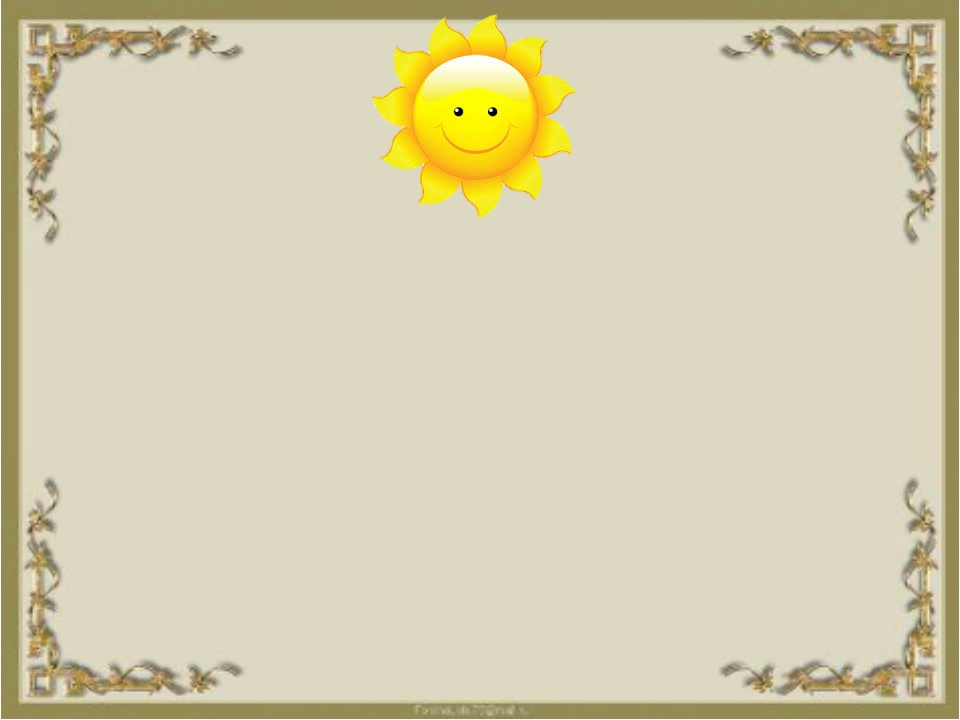 Основные параметры и ограничения.
Изделие должно отвечать следующим требованиям:
-Изделие должно быть выполнено аккуратно;
-Изделие должно быть выполнено из экологически чистых материалов;
-Изделие не должно загрязнять окружающую среду и не наносить вред человеку;
-Изделие должно быть выполнено из доступных материалов;
-Изделие не должно быть дорогой себестоимости;
-Изделие должно быть выполнено с соблюдением техники безопасности;
Подарок должен соответствовать празднику, для которого предназначен;
Должен понравиться близким и друзьям.
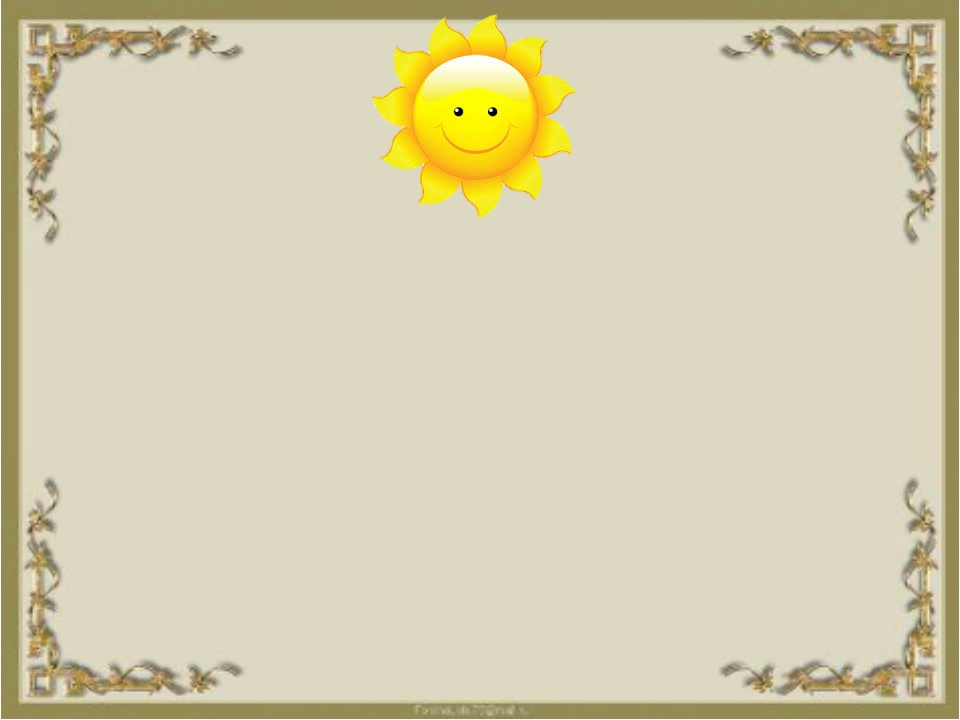 Требования к изделию
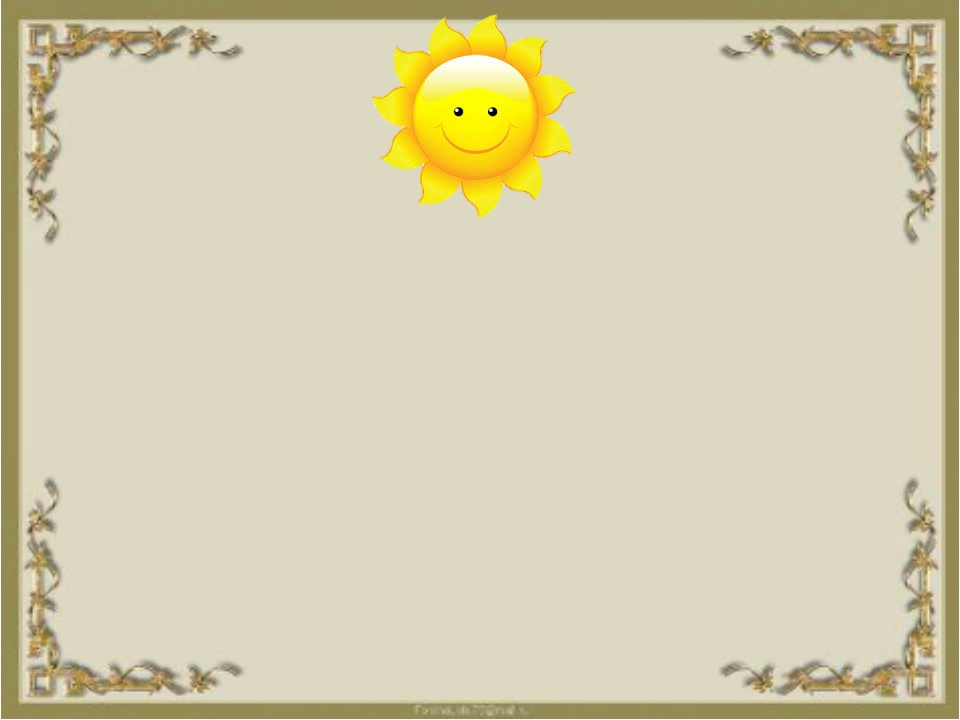 Экологическое обоснование проекта
«Земля – наш дом, природа–наша мать,
Об этом человек не должен забывать!»
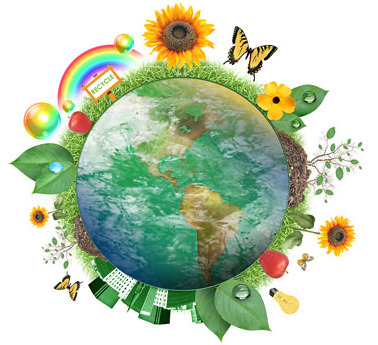 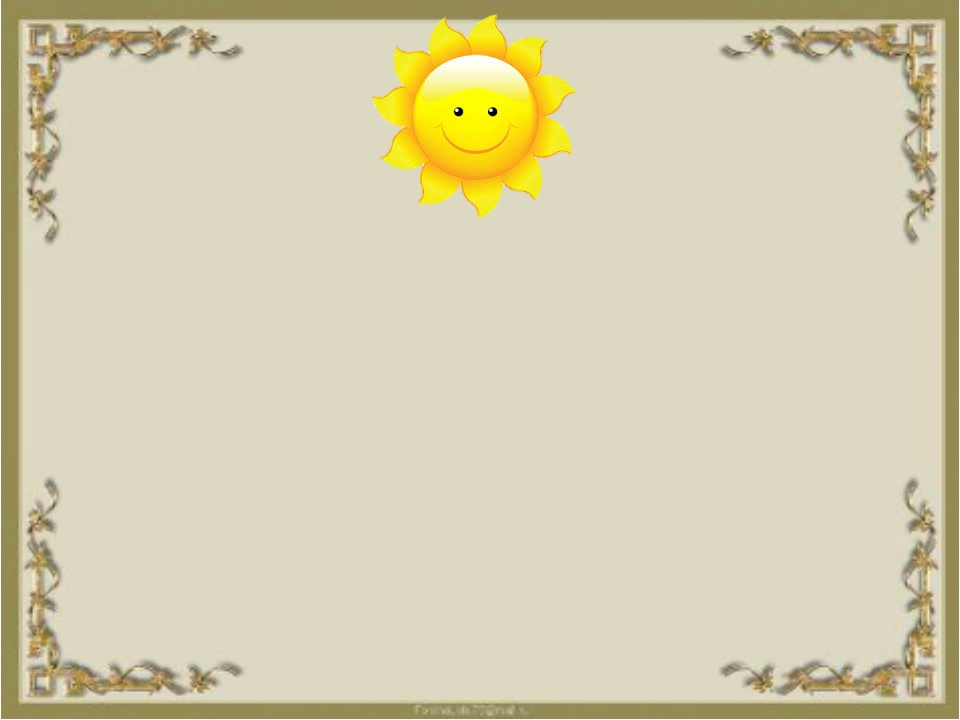 Экономическое обоснование проекта
Стоимость инструментов – 0 руб.,   
Стоимость  материалов – 0 руб.,
Себестоимость изделия – 0 руб.
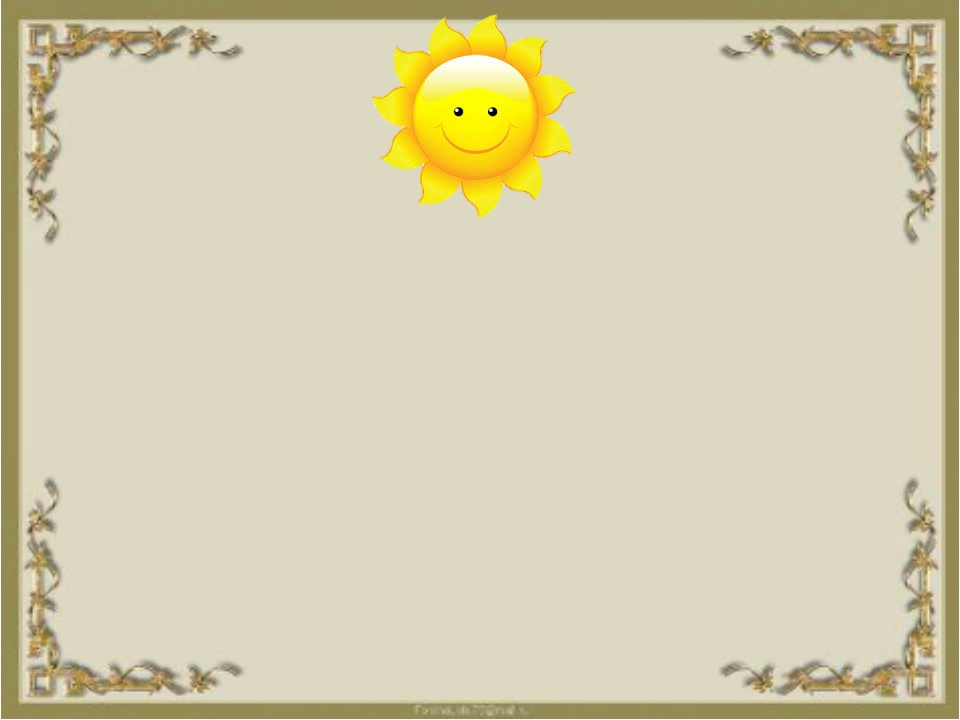 Вот и наступило долгожданное и очень радостное время - Масленица!
И конечно же всю неделю нам не обойтись без символа солнца - блинов. Да и к тому же, что пятого марта - это еще и Международный день блина.
 В чём же плюс нашего изделия? А в том, что наша картина долго будет радовать близких и друзей. Картину  можно со временем отреставрировать, или оставив основу, сделать новую. Кроме того, изделие сделано из экологически чистых материалов, прошедших сертификацию.
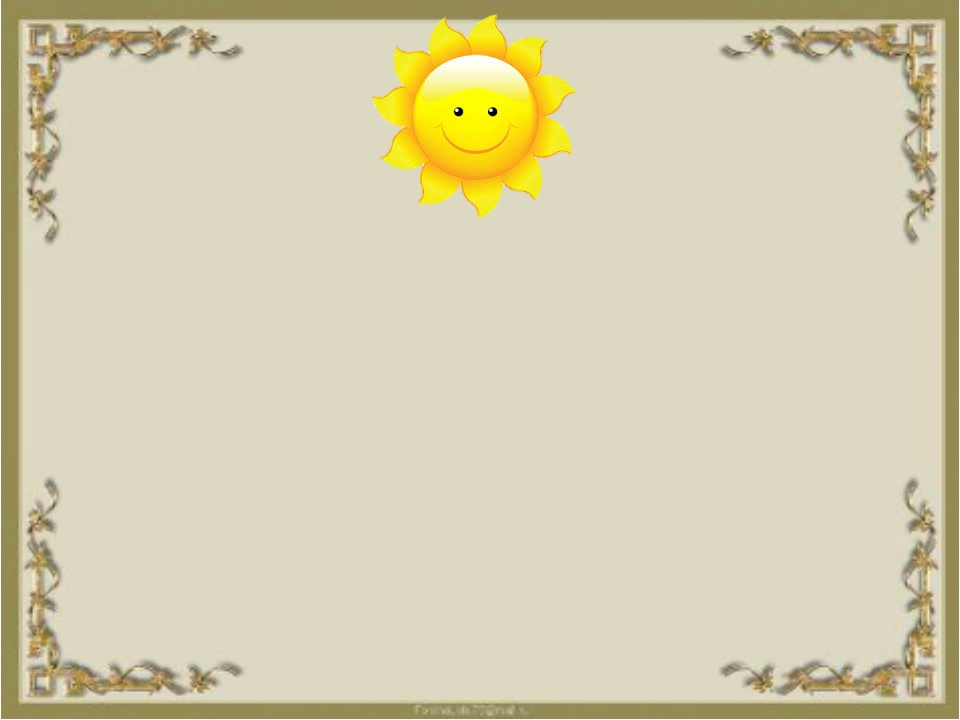 Материалы и инструменты
- Доска для лепки, пластилин, цветная бумага, картон, клей, ножницы с округлыми концами, салфетки для рук, маркер или  карандаш  для  нанесения  рисунка, линейка.
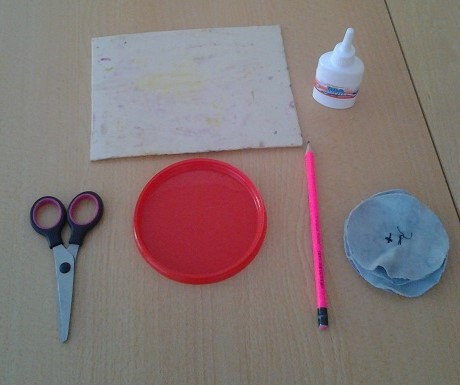 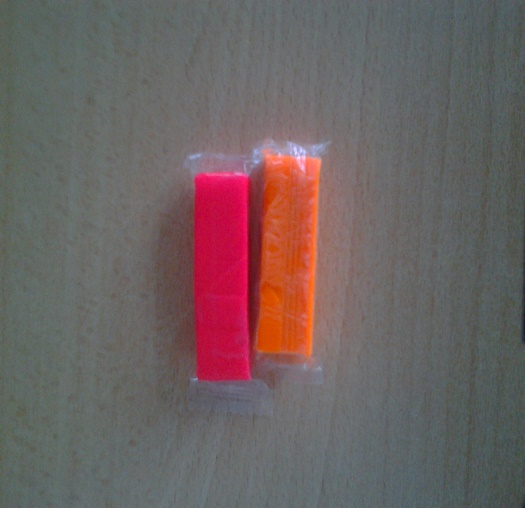 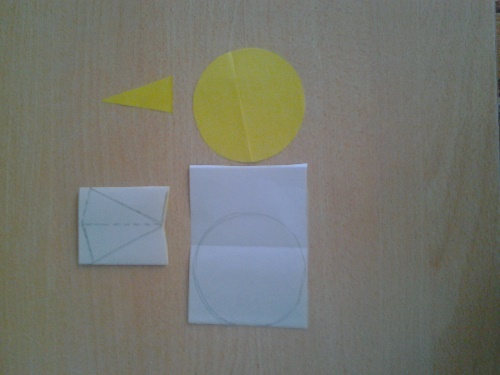 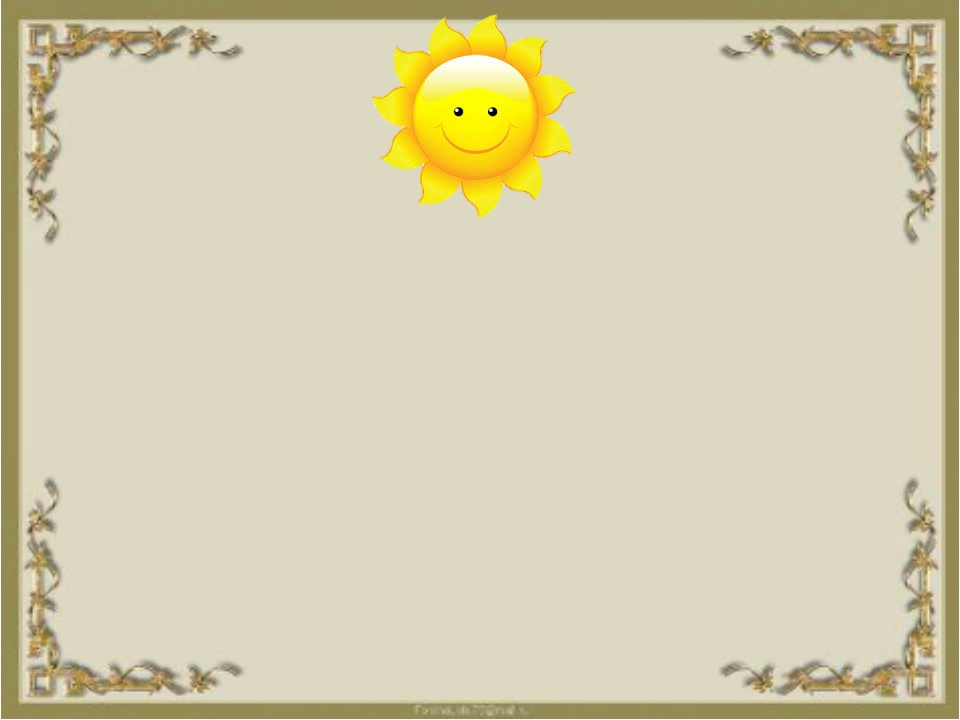 Правила безопасности во время работы.
- Нельзя брать ножницы и клей в рот.
- Нельзя тереть глаза грязными руками.
- Помни, что при работе с ножницами  инструменты острые.
- Обязательно мойте  руки после работы с клеем.
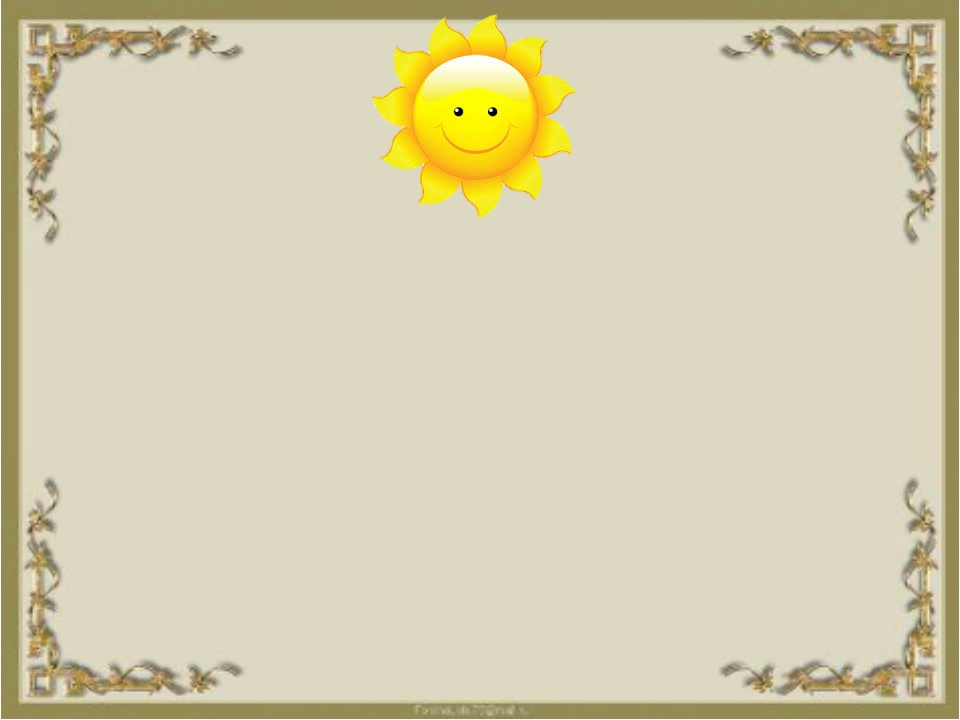 Санитарно -  гигиенические требования.
- До начала работы необходимо вымыть руки.
- Свет должен падать спереди или слева.
- Необходимо делать перерывы в работе.
- По окончании работы убрать своё рабочее место.
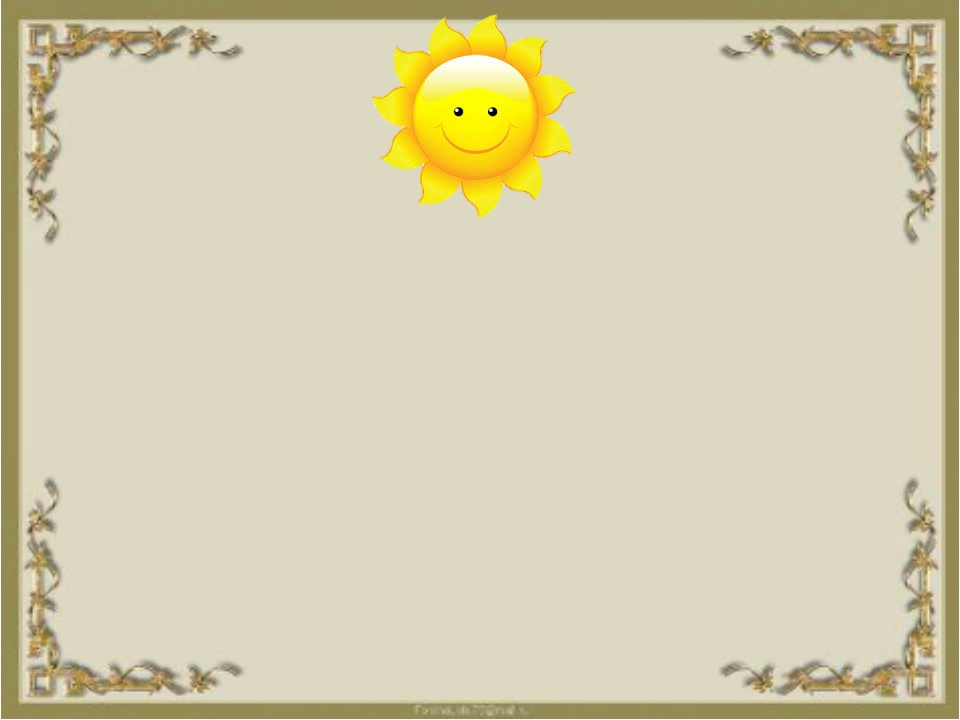 Технология изготовления
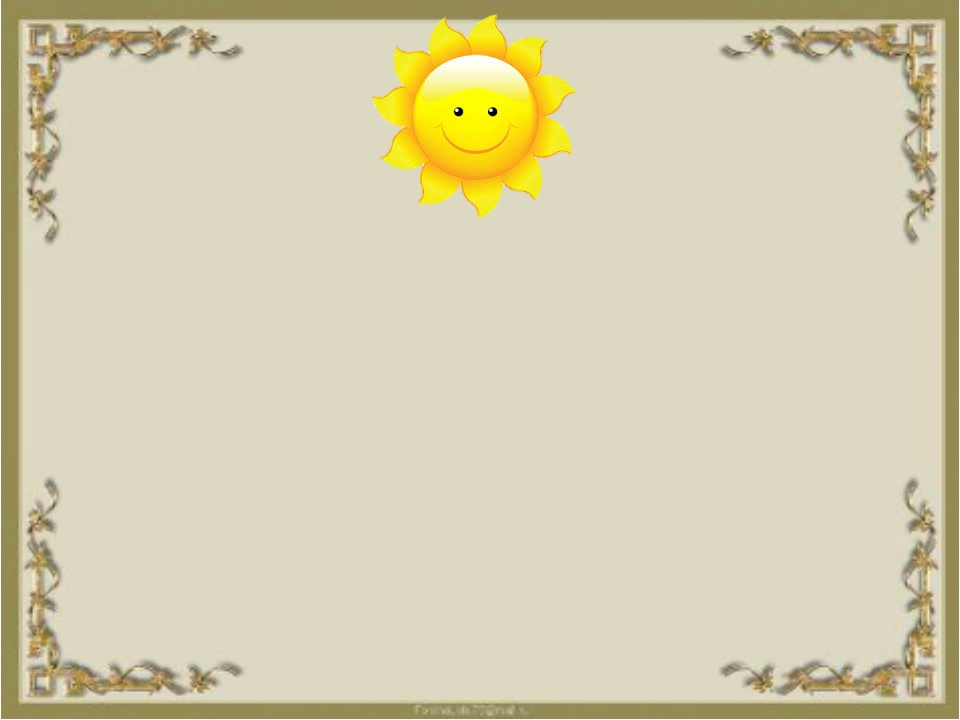 Поэтапное изготовление открытки
Из фиолетового картона  вырезаем детали сковороды и приклеиваем к голубому картону
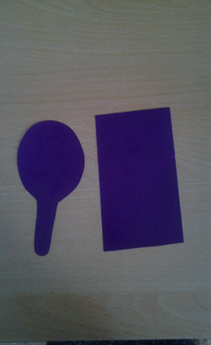 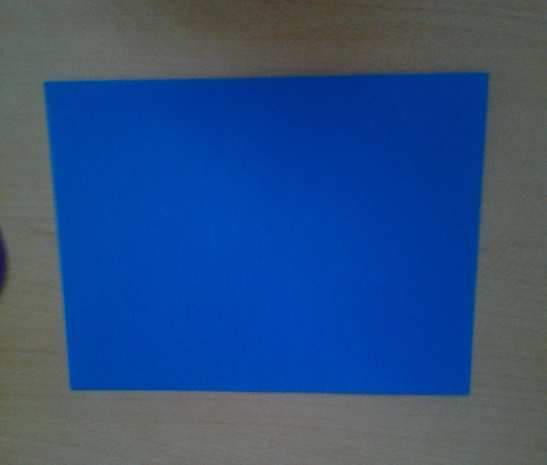 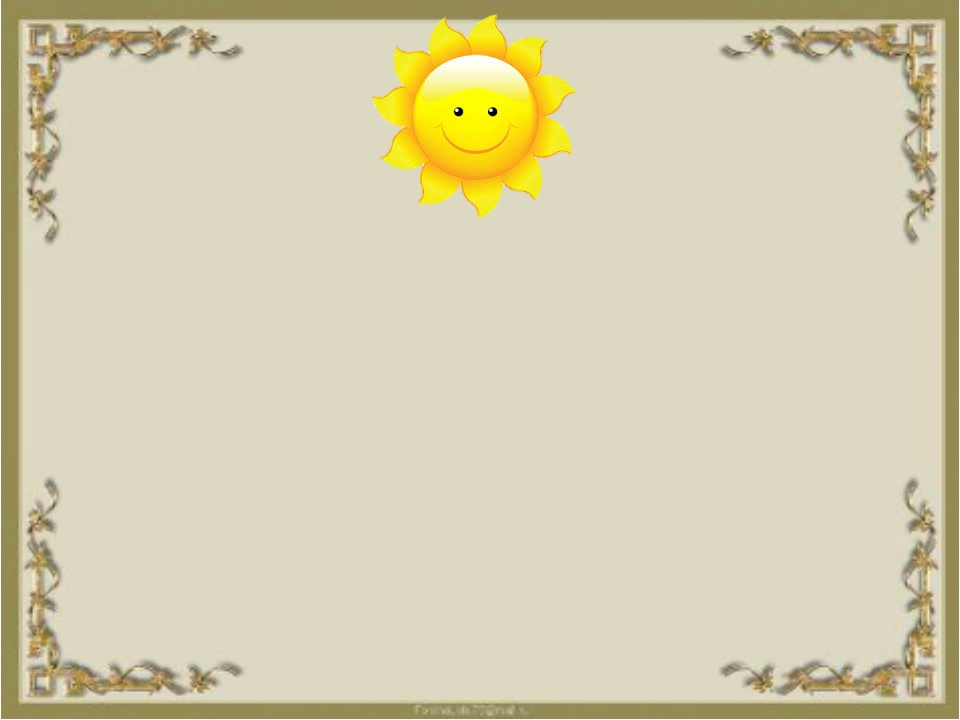 Поэтапное изготовление открытки
Делаем солнышко.
Вырезаем круг - основа. Используя линейку, рисуем лучики, вырезаем и приклеиваем их к основе солнышка.
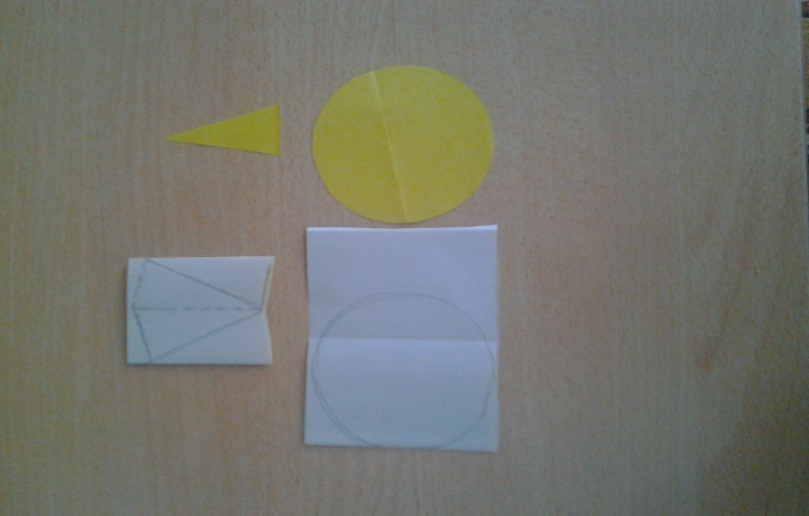 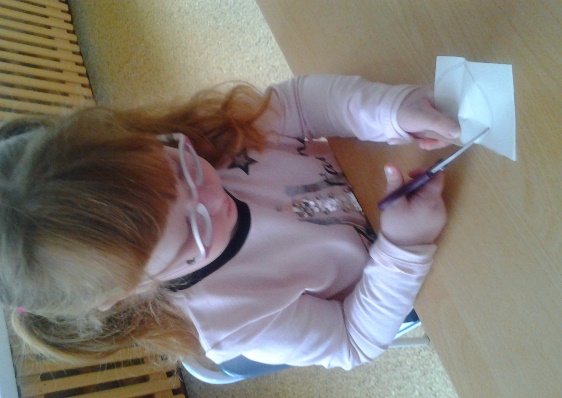 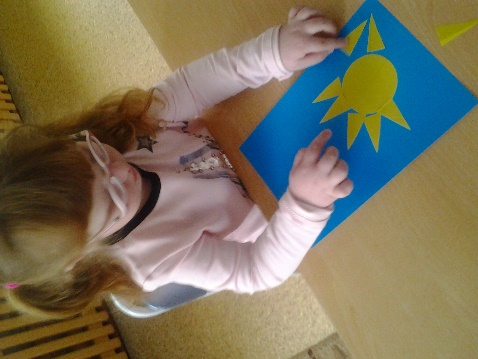 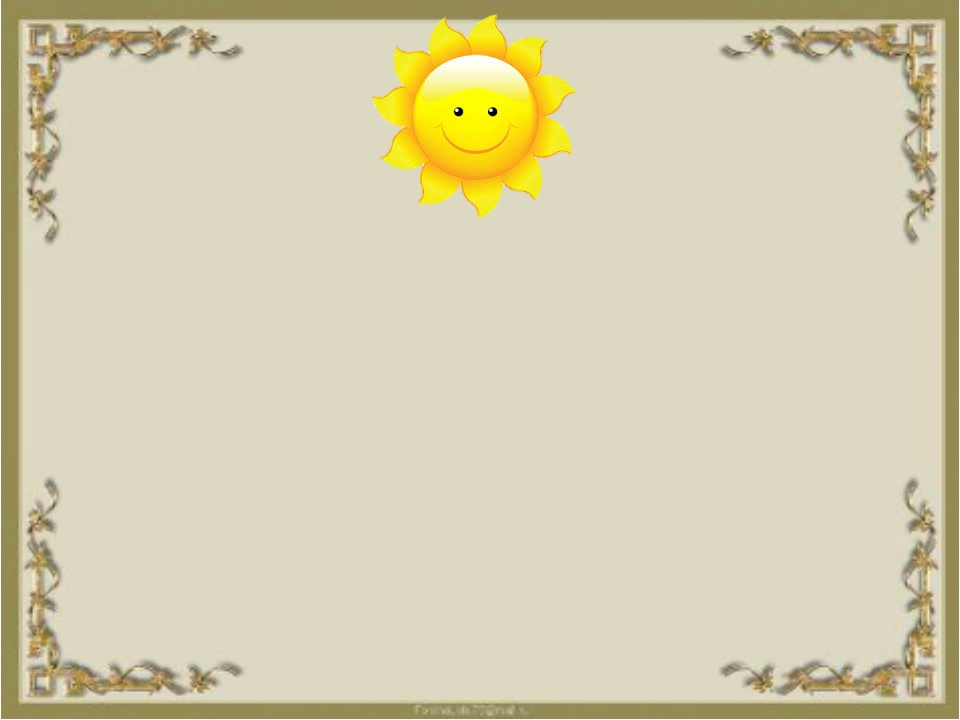 Поэтапное изготовление открытки
3. Делаем блинчик. Вырезаем из картона сковороду и наносим на неё пластилин. Делаем разноцветные, тонкие жгутики из пластилина и украшаем наш блинчик, выкладывая из них рисунок.
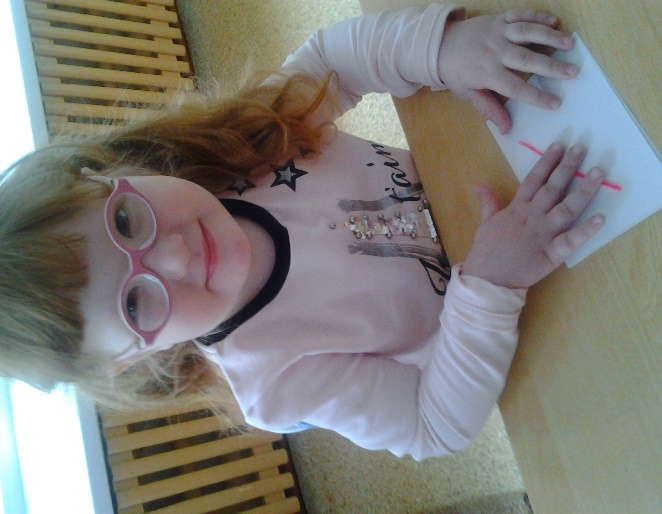 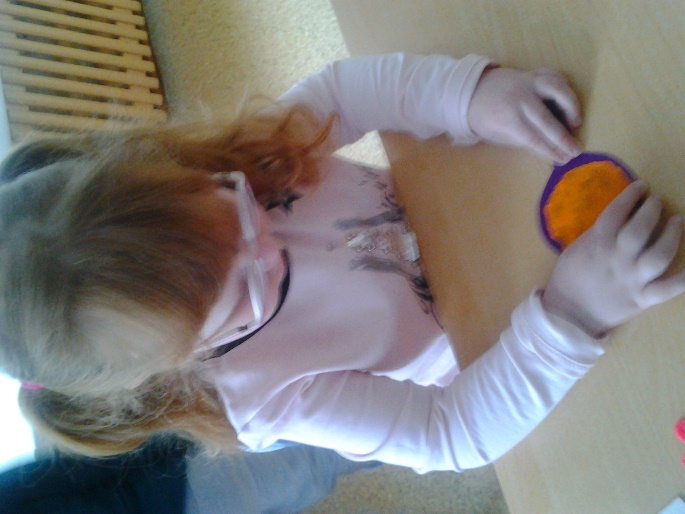 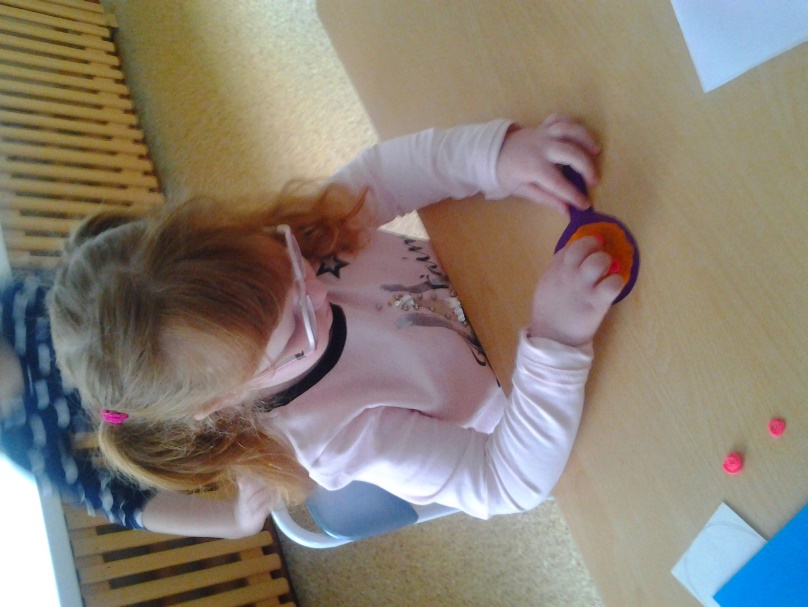 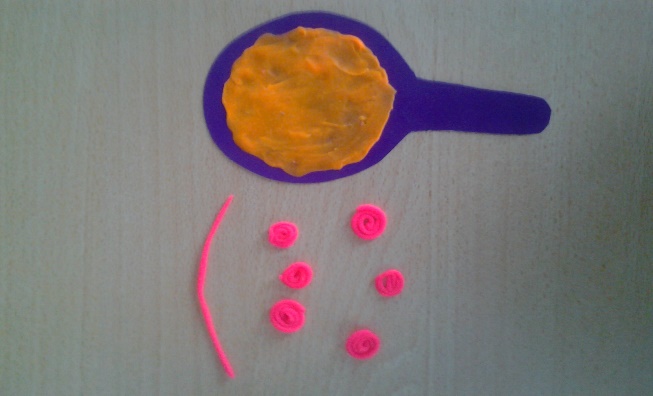 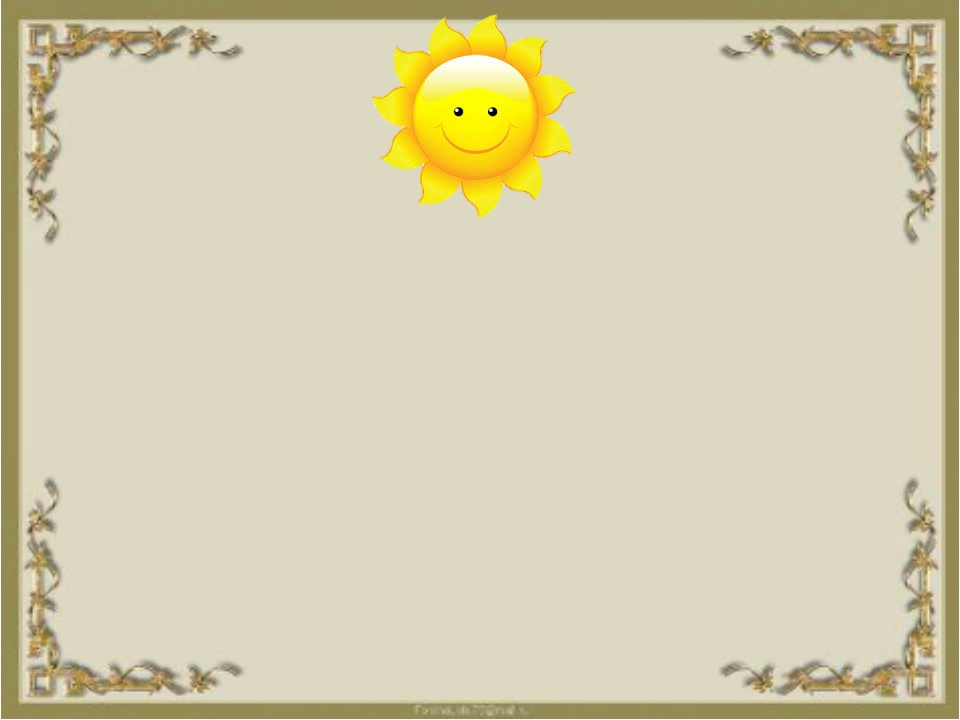 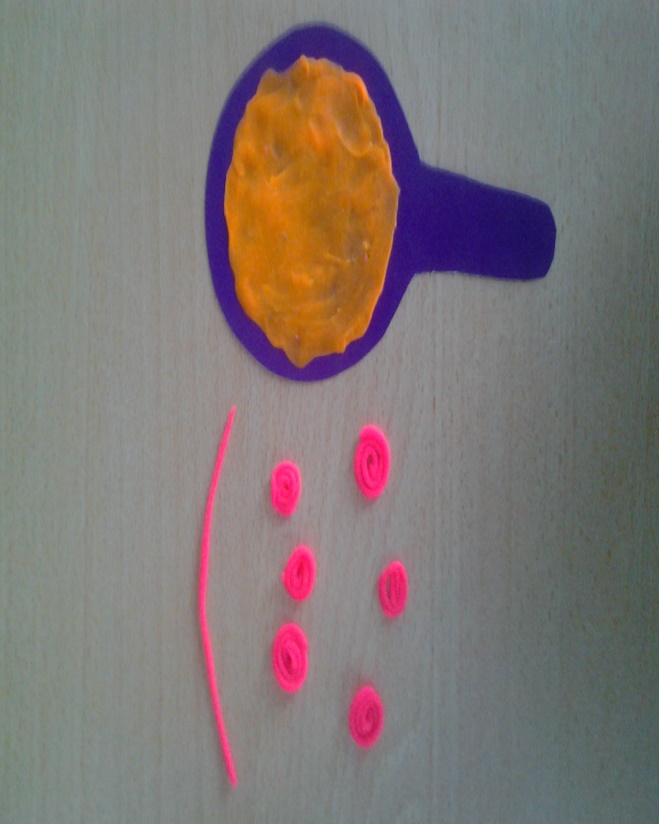 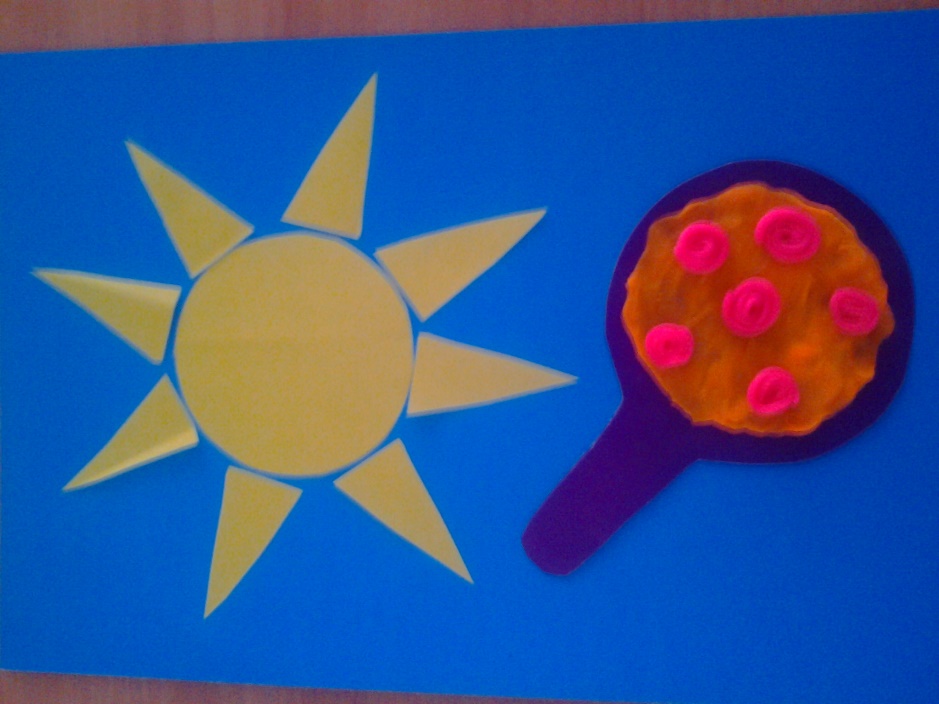 Ай да Масленица Широкая, 
на двор въезжает!
А мы ее встречаем!
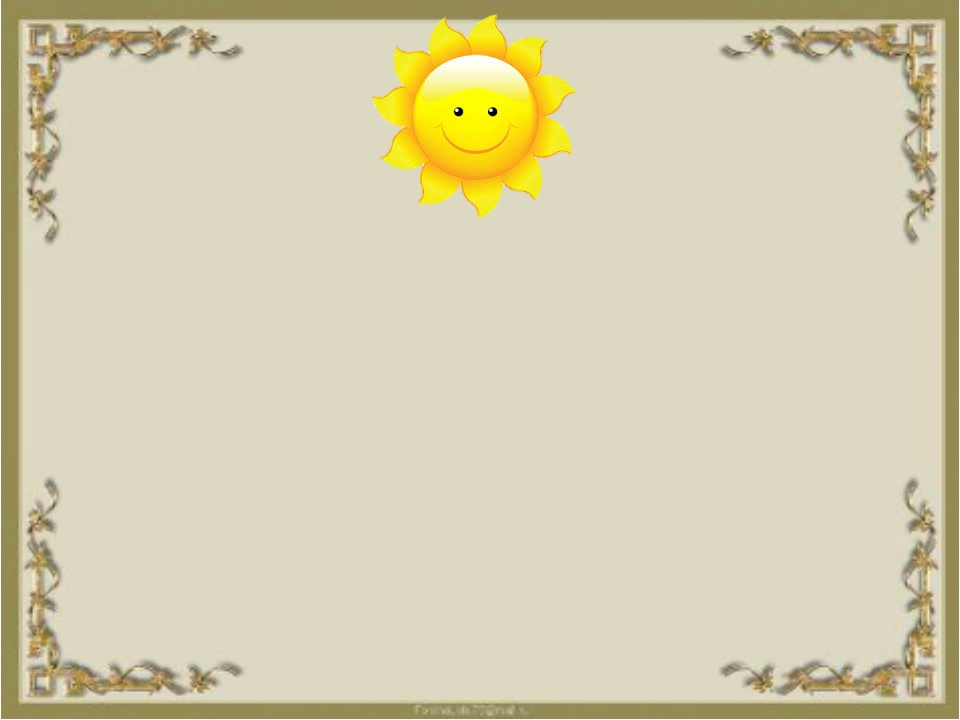 Реклама
Ищите изысканный подарок своим близким. 
Добро пожаловать в нашу студию.
Если бы нам пришлось продать свою работу, то мы бы прорекламировали её так:
Не можете найти подарок? 
Мы его уже нашли для Вас!
Возьмите нашу работу и подарите её своим друзьям и близким.
Чудесный мир ручной работы по аппликации и пластилинографии придаст  необыкновенный уют, прекрасно дополнит любой интерьер. 
 
Мы всегда рады видеть вас по адресу:
Г. Богородицк, ЗМР, д 9-а
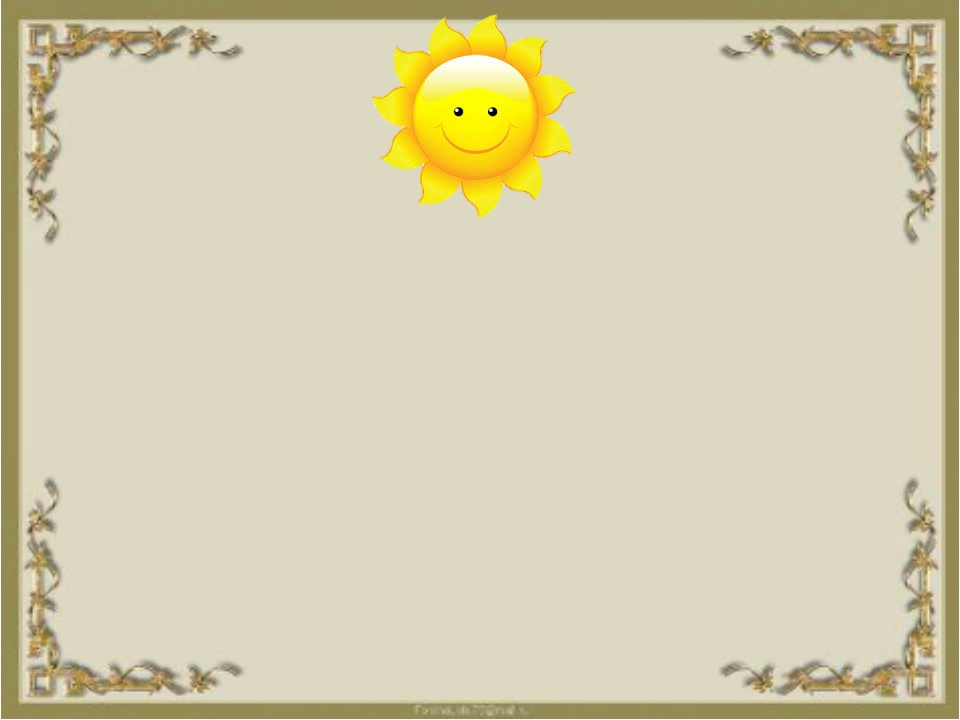 Оценка творческого проекта 
Контроль качества.
Наше  изделие отвечают следующим требованиям:
1.	Изделие выполнено аккуратно, в соответствии с технологией.
2.	Соблюдено единство композиционного решения и формы изделия.
3.	Выбранный материал соответствует назначению изделия.
4.	Работа оформлена в законченное изделие.
5.	В целом изделие производит благоприятное впечатление.
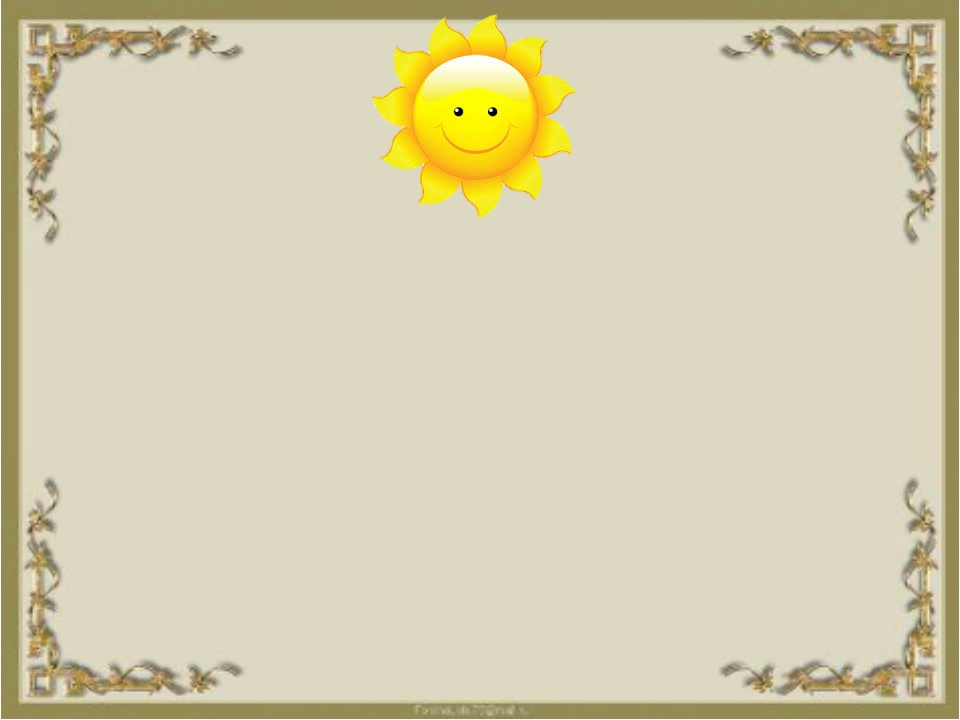 Выводы и самооценка
Вот и закончилась работа над творческим проектом. К его выполнению приложили много сил и старания. В процессе работы получили огромное удовольствие. Изделие очень понравилось. Работу показали ребятам, которые сказали, что подарок получился очень красивым.  Они захотели сделать такой же для своих близких.
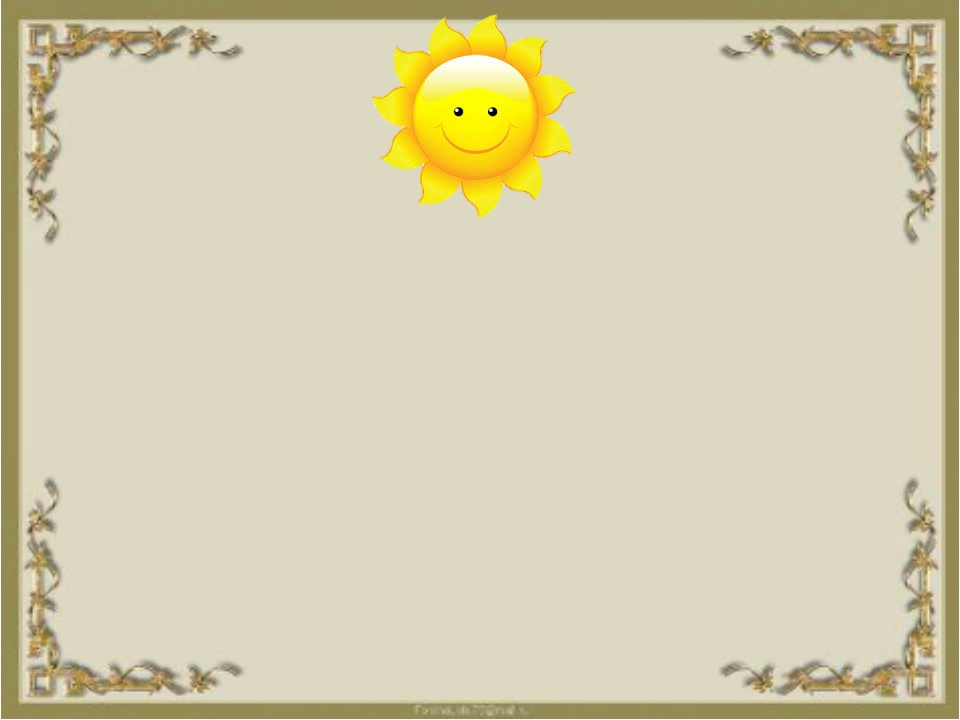 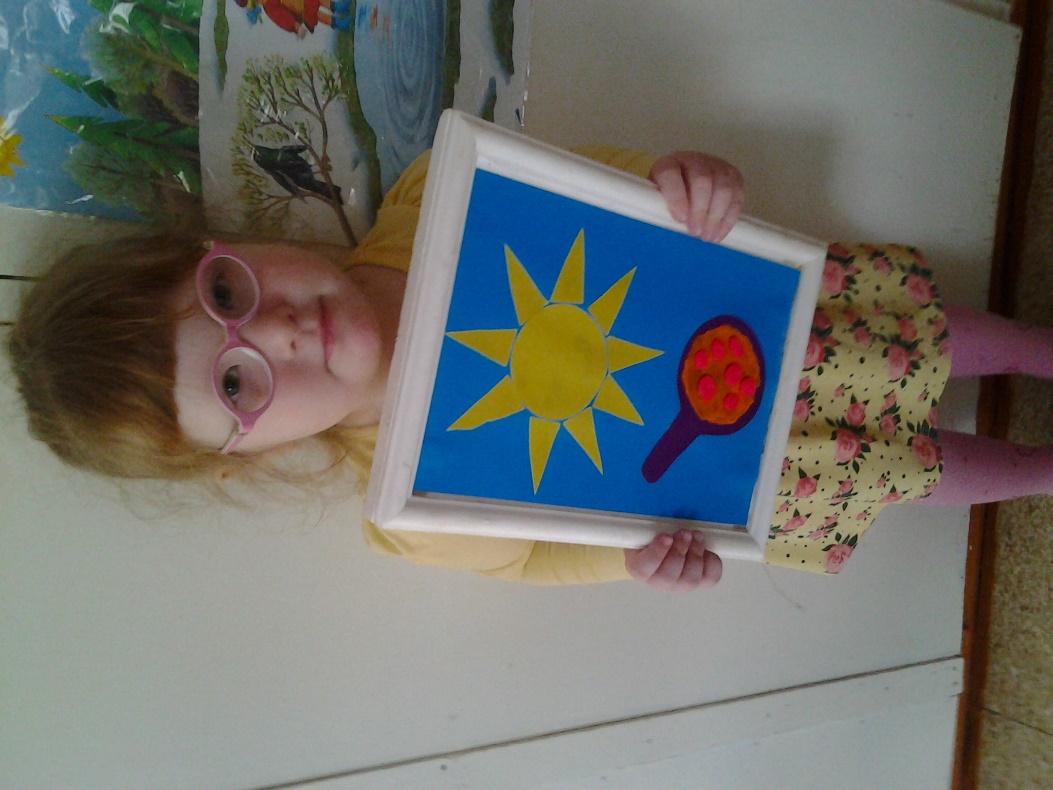